ЦЕЛИ И ПРИНЦИПЫ ДЕНЕЖНО-КРЕДИТНОЙ ПОЛИТИКИ БАНКА РОССИИ

Решение по ключевой ставке
Февраль 2019
Февраль 2019
2
Основные принципы денежно-кредитной политики
Февраль 2019
3
Денежно-кредитная политика нацелена на обеспечение ценовой стабильности – закрепление инфляции вблизи 4%
Почему цель по инфляции – именно вблизи 4%?
<< 4%
>> 4%
Социальные шоки
	Питание дорожает быстрее всего →
	Малообеспеченные 	семьи тратят всё на еду →
	Бедные становятся ещё беднее 

Трудно строить долгосрочные бизнес-планы

Высокие издержки борьбы  с инфляцией
Угроза дефляции на отдельных рынках 
Потребители не покупают →
Компании не производят →
Экономика не развивается

Сложность достижения очень низкой цели 
Структурные особенности экономики
Повышенные и незаякоренные инфляционные ожидания
4%
Допускается краткосрочное отклонение от цели, в среднесрочной перспективе – возвращение
Допускается некоторый разброс вокруг цели на рынках отдельных товаров и регионов
[Speaker Notes: Достигли 4% => Задача на предстоящий период – закрепить инфляцию вблизи 4%.
Не означает, что инфляция будет 4% по всем группам товаров и регионам
На рынках разных товаров и в регионах может быть некоторый разброс из-за локальных факторов. 
Постепенно его масштаб снизится.

Ставили цель снизить инфляцию до 4% в 2017 => Больше не устанавливаем конкретных дат – вблизи 4% постоянно.

Почему вблизи 4%:
Выше, чем в развитых странах, где:
Многолетний опыт сохранения ценовой стабильности, 
Доверие к денежным властям

У нас ограничения, затрудняющие постоянное достижение более низкой инфляции:
Структурные проблемы: 
повышенный уровень монополизации,  
неразвитость рыночных механизмов, 
низкая эффективность, 
недостаточная диверсификация экономики
Повышенные инфляционные ожидания 
Риски дефляции по отдельным товарам при более низком таргете	
Значительная доля товаров и услуг в корзине с высокой волатильностью цен
Чтобы общий был ниже 4% при отклонении вверх по ряду товаров, нужна дефляция по другим

Но цель не должна быть и слишком высокой. 
Сложно обеспечить стабильность цен в случае значительных шоков.
Значительная доля товаров с высокой волатильностью цен. 
Пример – продовольствие.
При высоком таргете риски перейти к двузначной инфляции.
Инфляция в торговых партнерах (ТП):
Средний уровень инфляции в ТП за 10 лет около 4%
Если цель будет выше, то разница в динамике инфляций будет компенсироваться ослаблением рубля =>
Окажет неблагоприятное влияние на ожидания и настроения эк. агентов]
Февраль 2019
4
Банк России создает важные условия для экономического роста
Федеральные и региональные органы власти
Соединение усилий субъектов экономики и органов власти – для дальнейшего устойчивого развития
Банк России
УСТОЙЧИВЫЙ     РОСТ     ЭКОНОМИКИ
Ценоваястабильность
Благо-
состояние общества
Структурные реформы
Финансовая стабильность
Предсказуемые условиядля накопления и инвестирования
Стимулыдля развития
Эффективное перераспределение денежных средств
Бюджет
Деловое сообщество
Человеческий капитал
Развитая стабильная банковская система
Налоги
Инвестиции
Развитый устойчивый финансовый рынок
Технологии
Трансферты
Инновации
[Speaker Notes: Банк России вносит свой вклад в экономический рост, обеспечивая ценовую стабильность
Чего мы хотим? – Благополучия
Что для этого нужно? – Ценовая стабильность. Это цель ДКП БР
При одновременном поддержании финансовой стабильности
Создает условия для устойчивого роста экономики
Банк России создает важные условия для экономического роста. Для дальнейшего устойчивого развития нужны усилия всех субъектов экономики и органов власти.

1. Новый этап – экономика перешла к росту. 
Нужна долгосрочная (LT) стратегия – преодоление структурных проблем – скоординированные действия всех органов и структурные реформы.
Без реформ темп прироста ВВП ≤ 2% на 3-летнем горизонте:
Зависимость от (цен на нефть) Poil:
Отсутствие предпосылок к росту Poil
Ограниченные возможности по расширению поставок нефтегаза на внешний рынок

2. Что хочет Банк России?
Вклад Банка России в создание условий для роста:
обеспечение ценовой стабильности (именно ее обеспечивает ДКП),
обеспечение финансовой стабильности,
создание условий для развития фин. рынка
создание условий для развития банковской системы, 
развитая национальная платежная система. 

Ценовая и фин. стабильность → предсказуемые условия для сбережения, инвестирования, планирования. 
Развитая банковская система и фин. рынок → эффективное перераспределение ресурсов.

Далее – роль ДКП в экономике]
февраль 2019
5
Что влияет на инфляцию?
Для постоянно низкой инфляции важно закрепление инфляционных ожиданий на низком уровне и снижение влияния немонетарных факторов
Инфраструктура (хранение, транспортировка и переработка)
Природные факторы
Продовольствие
Совокупный спрос
 vs. Совокупное предложение
Технологии
Валютный курс
Структура рынка
Тарифы
Инфляционные ожидания
Рынок труда
Эффективность производства и производительность труда
Правительство
Эффективность ТМ ДКП
Центральный банк
[Speaker Notes: Итак, мы понимаем, что стабильная низкая инфляция - это ценность. Но как можно ее достичь?
Со своей стороны для этого мы влияем на спрос через ставки денежного рынка
Но есть множество факторов, до которых БР своей ДКП дотянуться не может. 

Для стабильной и низкой инфляции необходимы не только меры со стороны ДКП, но и другие меры государственной политики. На инфляцию также влияют факторы вне прямого действия ДКП (немонетарные факторы). 
Инфляция вблизи 4%, но для поддержания ценовой стабильности важно снизить инфляционные ожидания. Для этого используем информационную политику (ИП)
На инфляцию влияют и немонетарные факторы. Важно снизить их влияние. Для этого ДКП взаимодействует с другими видами макрополитики
Важно поддерживать финансовую стабильность. Достигается путем использования макропруденциальных мер (причем нужно достичь оптимального баланса между ними и ДКП)
Глобальные вызовы: политика отрицательных ставок в ведущих странах, новые технологии и их влияние на ДКП (биткойн, финтех)

Взаимодействие с Правительством – нужно для уменьшения влияния немонетарных факторов.

Примеры: 
Рост цен на продовольствие – возможные меры:
на погоду влиять невозможно, НО:
гос. резерв зерна, повышение эффективности хранения (модернизация элеваторов, строительство новых), развитие тепличного хозяйства, новые технологии для повышения урожайности и т.д.
Монополистская структура рынков – возможные меры:
Стимулы для повышения конкуренции, устранение перекосов в структуре собственности
Повышение тарифов и регулируемых цен – возможные меры:
тарифное регулирование по формуле «инфляция минус» и др.
Ограничения на рынке труда (в т.ч. – на региональном уровне), дефицит квалифицированных кадров – возможные меры:
повышение доступности и качества трудовых ресурсов (демография, человеческий капитал, трудовая миграция), 
Низкая эффективность производства – возможные меры:
Стимулы для роста инвестиций и обновления основных фондов, роста производительности труда

Уменьшение влияния немонетарных факторов и закрепление инфляционных ожиданий на низком уровне – это повышение действенности ДКП, в случае шоков потребуется меньшая реакция ДКП.
Т.е. Банк России сможет меньше реагировать изменением ставки на различные разовые события, которые влияют на инфляцию.
Возникли разовые факторы со стороны предложения (в т.ч. погода, налоги, тарифы, стоимость сырья и т.п.) => нет широкого влияния на ожидания и поведение людей (выросли цены только на отдельные товары) => краткосрочное и небольшое влияние на инфляцию (т.е. шоки «выйдут» через год, инфляция вернется к цели) => не реагируем.

Справочно: на рисунке Кремлевский мост через р.Волхов в Новгороде Великом]
Февраль 2019
6
Как Банк России влияет на инфляцию?
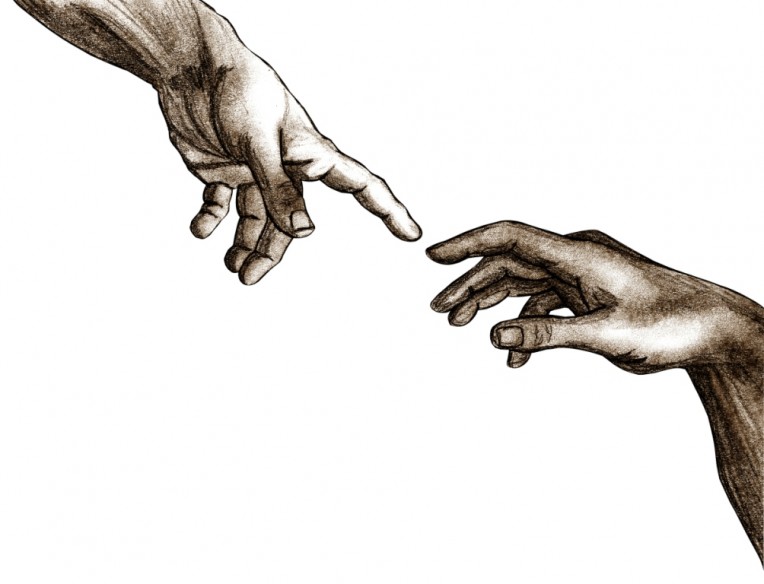 %
Ключевая ставка
4%
Факторы вне прямого действия ДКП:
Ожидания
Ставки денежного рынка
Бюджетная политика
Ставки банков
Цены активов
Валютный курс
Денежные агрегаты
Внешние рынки и цены
Формирование зарплат и цен
Спрос и предложение на рынках товаров и труда
Внешние финансовые условия
Внутренние цены
Цены импорта
Предпочтения и настроения субъектов экономики
Инфляция
[Speaker Notes: Как же Банк России влияет на инфляцию? 
(нужно щелкать на презентации – настроена анимация)

Влияние происходит через наш основной инструмент – ключевую ставку. 
Давайте посмотрим на схеме
Мы изменяем ставку
1.) Первые вслед за ними изменяются ставки денежного рынка – это ставки на межбанковском рынке, по которым банки дают кредиты друг другу
Затем последовательно меняются ставки банков для своих клиентов (бизнеса, граждан) и прочие ставки в экономике
Если мы ставку повышали, то кредиты становятся дороже => население и компании хотят брать меньше кредитов по высоким ставкам => спрос снижается => цены снижаются => инфляция падает
2.) Второй канал влияния – через валютный курс
3.) Третий – через ожидания
Так БР управляет инфляцией]
Февраль 2019
7
Решение по ключевой ставке – февраль 2019
Совет директоров Банка России решил сохранить ключевую ставку на уровне 7,75% годовых
[Speaker Notes: Годовая инфляция в январе 2019 года соответствовала нижней границе ожиданий Банка России. В январе годовой темп прироста потребительских цен увеличился до 5,0% (с 4,3% в декабре 2018 года). 

Вклад повышения НДС в годовые темпы роста потребительских цен в январе был умеренным. В полной мере влияние НДС на инфляцию можно будет оценить не ранее апреля текущего года. 

Баланс рисков остается смещенным в сторону проинфляционных рисков, особенно на краткосрочном горизонте в связи с повышением НДС и динамикой цен на отдельные продовольственные товары. 
Сохраняется неопределенность относительно дальнейшего развития внешних условий и их влияния на цены финансовых активов. 
Несмотря на рост нефтяных цен в январе 2019 года, риски превышения предложения над спросом на рынке нефти в 2019 году остаются повышенными.
Пересмотр ожидаемых темпов ужесточения денежно-кредитной политики ФРС США и центральными банками других стран с развитыми рынками снижает риски устойчивого оттока капитала из стран с формирующимися рынками. Вместе с тем геополитические факторы могут привести к усилению волатильности на товарных и финансовых рынках и оказать влияние на курсовые и инфляционные ожидания.]
февраль 2019
8
Годовая инфляция в январе составила 5,0%
Инфляция соответствует нижней границе ожиданий Банка России
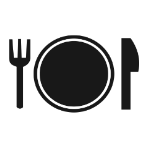 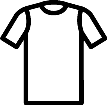 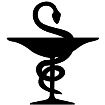 Эффект от произошедшего в 2018 г. ослабления рубля
Эффект от повышения основной ставки НДС
После исчерпания эффектов ослабления рубля и повышения НДС
Инфляция вернется к 4% 
в первой половине 2020 г.
Инфляция временно будет выше 4% 
в первой половине 2019 г.
Источники: Росстат, расчеты ДДКП.
[Speaker Notes: В январе годовой темп прироста потребительских цен увеличился до 5,0% (с 4,3% в декабре 2018 года). 
Существенную роль в повышении инфляции в январе сыграло увеличение темпа роста цен на продовольственные товары до 5,5% (с 4,7% в декабре 2018 года). Ускорение продовольственной инфляции носит во многом восстановительный характер после ее существенного снижения во второй половине 2017 — первой половине 2018 года. Кроме того, завершается подстройка цен к произошедшему во втором полугодии 2018 года ослаблению рубля. Цены на непродовольственные товары и услуги за последние 12 месяцев увеличились в меньшей мере, чем на продовольственном рынке.
По прогнозу Банка России, под действием повышения НДС и произошедшего в 2018 году ослабления рубля годовая инфляция временно ускорится, достигнув максимума в первом полугодии 2019 года, и составит 5,0–5,5% на конец 2019 года. После ускорения в первом квартале 2019 года инфляция будет замедляться. Со второго-третьего квартала 2019 г. квартальный рост цен с поправкой на сезонность составит 1 пп, т.е. будет соответствовать 4% инфляции в пересчете на год. Следы влияния разовых факторов на годовую инфляцию окончательно исчезнут через год, в первом квартале 2020 года. Годовая инфляция вернется к 4% в первой половине 2020 года, когда эффекты произошедшего ослабления рубля и повышения НДС будут исчерпаны.]
Февраль 2019
9
Цены на продовольствие за последние 12 месяцев выросли больше, чем на непродовольственные товары и услуги
Сохраняется неопределенность относительно дальнейшей динамики цен на отдельные продовольственные товары
Источник: Росстат
[Speaker Notes: Годовая продовольственная инфляция выросла до 5,5% в январе. Основными факторами ее изменения, как и в предыдущие месяцы, были факторы со стороны предложения и курсовая динамика. Повышение НДС могло оказать небольшое, в основном косвенное влияние, поскольку продовольствие облагается преимущественно по льготным ставкам НДС, которые не менялись.

В январе 2019 г. заметный вклад в ускорение годовой продовольственной инфляции внесло повышение темпов роста цен на птицу и яйца. На динамику цен этих продуктов в январе текущего года, как и в предыдущие месяцы, влияло усиление давления со стороны затрат как результат ослабления рубля и удорожания кормовой базы (фуражного зерна, масличных культур). Цены на эти товары в условиях высокой насыщенности рынков долгое время росли очень медленно или даже снижались, поэтому сейчас они восстанавливаются.

Годовые темпы роста цен на плодоовощную продукцию в январе возросли в значительной мере за счет эффекта базы: в январе 2018 г. удорожание овощей и фруктов было нетипично слабым, с поправкой на сезонный фактор отмечалось их удешевление. В январе 2019 г. основной вклад в повышение годовых темпов роста цен на плодоовощную продукцию внесла динамика цен на помидоры и огурцы, при этом цены на них остались заметно ниже, чем два года назад. Повышение годового темпа роста цен на фрукты, которые облагаются НДС по основной ставке, было умеренным (+0,3 п.п.). При этом динамика цен на отдельные продукты была разнонаправленной (индексы цен на апельсины повысились, на бананы, груши, виноград – снизились).

Удорожание сахара также связано с факторами со стороны предложения: сократились посевные площади и снизились урожаи сахарной свеклы после падения цен в 2017 году. Но, несмотря на рост, потребительские цены на сахар остаются ниже, чем в конце 2015 года.

Ускорение роста цен на непродовольственные товары было меньше, чем прогнозировалось. В частности, это может указывать на более продолжительный перенос налоговых изменений в цены на фоне консервативного потребительского поведения домашних хозяйств, а также на отсутствие в январе признаков заметных вторичных эффектов от роста НДС.

Годовой темп прироста цен на услуги в январе 2019 г. составил 5,0%. Основной вклад внесла динамика цен и тарифов на жилищно-коммунальные услуги. Их повышение (на 1,5 – 1,9%), не характерное для января, было обусловлено изменением ставки НДС. Тем не менее повышение в январе будет компенсировано меньшей индексацией совокупного платежа граждан за коммунальные услуги в июле (на 2,4%), поэтому в целом за 2019 г. его увеличение будет находиться вблизи целевого значения инфляции. Кроме того, во многих регионах ускорился рост тарифов на утилизацию коммунальных отходов в рамках масштабной реорганизации системы обращения с твердыми коммунальными отходами.]
Февраль 2019
10
Инфляционные ожидания населения и предприятий повысились
в ответ на повышение НДС и ранее произошедшее ослабление рубля
Источник: Мониторинг предприятий (Банк России).
Источник: ООО «инФОМ».
[Speaker Notes: Инфляционные ожидания населения и бизнеса остаются незаякоренными. Ценовые ожидания предприятий в январе увеличились в связи с произошедшим ранее ослаблением рубля и повышением НДС. Инфляционные ожидания населения повысились незначительно.]
Февраль 2019
11
Расширение кредитования не несет дополнительных проинфляционных рисков
Рост кредитного портфеля банков продолжается. Процентные ставки на кредитно-депозитном рынке несколько повысились
Источник: Банк России
[Speaker Notes: С момента предыдущего заседания Совета директоров Банка России денежно-кредитные условия существенно не изменились. Доходности ОФЗ снизились на фоне стабилизации ситуации на внешних финансовых рынках. Ставки на депозитно-кредитном рынке несколько повысились. Сохранение положительных реальных процентных ставок по депозитам и облигациям поддержит привлекательность сбережений и сбалансированный рост потребления.
Ускорение темпов банковского кредитования приостановилось. На фоне повышения процентных ставок возможна стабилизация темпов роста банковских кредитов. Учитывая ожидаемый эффект макропруденциальных мер (ПСК по потребкредитам, ипотека с низким начальным взносом), в 2019 г. можно ожидать стабилизации или умеренного снижения темпов роста розничного кредитования.]
февраль 2019
12
Темпы расширения потребительского спроса остаются умеренными. В конце 2018 г. рост деловой активности замедлился
Источник: Банк России, Росстат
[Speaker Notes: За 2018 г. реальная заработная плата увеличилась на 2,5%, по предварительным оценкам. Динамика реальных располагаемых денежных доходов остается очень волатильной. Ярко выраженные тенденции отсутствуют. После спада в предыдущие месяцы, к концу 2018 г. доходы вернулись на уровень июля 2018 г. В целом реальные располагаемые доходы в 2018 г. остались на уровне предыдущего года (+0,1% г/г).
По первой оценке Росстата, прирост ВВП за 2018 год составил 2,3%, что выше прогноза Банка России в 1,5–2%. Однако в последние месяцы 2018 года рост деловой активности замедлился, В декабре снизились темпы роста промышленного производства, объема строительных работ; выпуск инвестиционных товаров восстановился, однако выпуск потребительских и промежуточных товаров несколько снизился.
Оценка Банком России инфляционных рисков, связанных с динамикой заработных плат, возможными изменениями в потребительском поведении, бюджетными расходами, не изменилась – они остаются умеренными.]
Февраль 2019
13
Банк России прогнозирует годовую инфляцию в интервале 5,0-5,5% в конце 2019 года с возвращением к 4% в первой половине 2020 года
*  Данные за 2017 год – оценка Банка России с учётом пересмотра Росстатом данных по промышленному производству.
** Под кредитом экономике со стороны банковского сектора подразумеваются все требования банковского сектора к нефинансовым и финансовым организациям и населению в валюте Российской Федерации, иностранной валюте и драгоценных металлах, включая предоставленные кредиты (в том числе просроченную задолженность), просроченные проценты по кредитам, вложения кредитных организаций в долговые и долевые ценные бумаги и векселя, а также прочие формы участия в капитале нефинансовых и финансовых организаций и прочую дебиторскую задолженность по расчетным операциям с нефинансовыми и финансовыми организациями  и населением.
Источник: Доклад о денежно-кредитной политике, №4 (24), декабрь 2018 г. За 2018 г. – данные Росстата.
[Speaker Notes: В 2019 году повышение НДС может оказать небольшое сдерживающее влияние на деловую активность, преимущественно в начале года. 
Дополнительные полученные бюджетные средства уже в 2019 году будут направлены на повышение государственных расходов, в том числе на инвестиции. В результате, по прогнозу Банка России, темп прироста ВВП в 2019 году будет в границах 1,2–1,7%. 
В последующие годы возможно повышение темпов экономического роста по мере реализации запланированных структурных мер.]
14
Депозитно-кредитный рынок – ставки (2)
Источник: Банк России
15
Денежно-кредитные условия
Депозитно-кредитный рынок – ставки (1)
Сдвиг трансфертной кривой в полной мере уже отражен в инструментах до 1 года; по долгосрочным инструментам – как по депозитам, но особенно по кредитам – ставки ниже модельных значений
Источник: Банк России, Cbonds, расчеты ДДКП
[Speaker Notes: Повышение ключевой ставки и изменение ожиданий относительно будущего уровня ставок в полной мере отразилось на ставках денежного и фондового рынков и транслировалось в ставки по краткосрочным кредитам и депозитам. В сегменте долгосрочных банковских операций ставки заметно ниже равновесного уровня, т.е. сохраняется значительный потенциал их дальнейшего роста. 
Замедленный рост ставок по кредитам не был связан с единичными крупными сделками по нерыночным ставкам. Большинство крупных банков предоставляли кредиты по таким ставкам широкому кругу крупных компаний. В определенной мере замедленный рост ставок связан с операциями по льготному кредитованию АПК (в ноябре РСХБ предоставил долгосрочные кредиты по средней ставке 4,5% на общую сумму 17 млрд. руб.), лагом между заключением договора и фактическим предоставлением средств (более 5% долгосрочных кредитов, предоставленных в ноябре, были предоставлены в рамках договоров, заключенных в июле-августе). Однако вклад этих факторов в замедление роста ставок был ограничен.
Значение для ДКП: Возможный аргумент против повышения ключевой ставки – и при сохранении неизменного уровня ключевой ставки можно ожидать роста банковских ставок.

Справка: Для целей анализа была осуществлена декомпозиция спреда между ставкой по кредитам организациям и ставкой по депозитам населения на эффект отчислений в АСВ, эффект отчислений в ФОР (как недополученная прибыль от размещения средств, иммобилизованных в ФОР), операционные издержки (определяются как соотношение общих операционных расходов к активам банков, предполагая равномерность распределения операционных расходов по всем категориям активов и пассивов банков), премия за кредитный риск (рассчитывается как спред ставок по корпоративным облигациям и ОФЗ) и прибыль (оставшаяся составляющая). Равновесные оценки кредитных и депозитных ставок оцениваются исходя из предположения о том, что прибыль и операционные расходы равномерно распределяются между кредитами и депозитами, премия за кредитный риск относится только к кредитам, эффекты отчислений в АСВ и ФОР - только к депозитам. Расхождение равновесных и фактических ставок свидетельствует о том, что банки большую часть операционных расходов закладывают в кредитные или в депозитные ставки.]
16
Динамика процентной маржи по банковским операциям
Источник: Банк России
Денежно-кредитные условия
17
Кредит – неценовые условия
Условия кредитования для корпораций остаются несколько более жесткими, чем для населения
* Характеризуется долей банков, выбравших ту или иную степень жесткости условий кредитования, в общем числе опрошенных КО
Источник: Банк России
[Speaker Notes: Справка:
При выборе степени жёсткости условий кредитования банки дают качественные оценки сложившейся доступности кредитования в привязке к ее влиянию на спрос на кредиты.
В этой логике градации жёсткости условий кредитования следует понимать следующим образом:
жёсткие – условия кредитования, ограничивающие доступ к кредитам для большинства потенциальных заемщиков, в результате чего спрос на кредиты также оказывается существенно ограничен;
умеренно жёсткие – условия кредитования, ограничивающие доступ к кредитам для отдельных групп заемщиков, в результате чего спрос на кредиты оказывается умеренно ограничен;
нейтральные – условия кредитования, не ограничивающие доступ к кредитам для многих групп потенциальных заемщиков и не оказывающие существенного влияния на численность потенциальных заемщиков и их спрос на кредиты;
умеренно мягкие – условия кредитования, не только не ограничивающие доступ к кредитам для большинства потенциальных заемщиков, но и привлекающие заемщиков, умеренно стимулируя спрос на кредиты;
мягкие – условия кредитования, не только не ограничивающие доступ к кредитам для подавляющего большинства потенциальных заемщиков, но и привлекающие заемщиков, существенно стимулируя спрос на кредиты.]
Денежно-кредитные условия
18
Кредиты – розничный и корпоративный кредитный портфель
Рост потребительского и ипотечного кредитования продолжает ускоряться, на корпоративном сегменте рынка рублевые кредиты продолжают вытеснять валютные.
Источник: Банк России
[Speaker Notes: Во втором полугодии 2018 г. наметились признаки стабилизации активности банков на рынке розничного кредитования, месячные приросты кредитования населения перестали расти (см. след. слайд). Учитывая ожидаемый эффект макропруденциальных мер (ПСК по потребкредитам, ипотека с низким начальным взносом), в 2019 г. можно ожидать стабилизации или умеренного снижения темпов роста розничного кредитования.]